Asteroids
Jim Paradise
Lockheed Martin
Asteroid Belt (gold colored specs)
Distance From Sun:
      260 Million Miles to center 

 over 166,000 asteroids

 Largest:  
      Ceres 1/3 of all mass
      600 miles in diameter
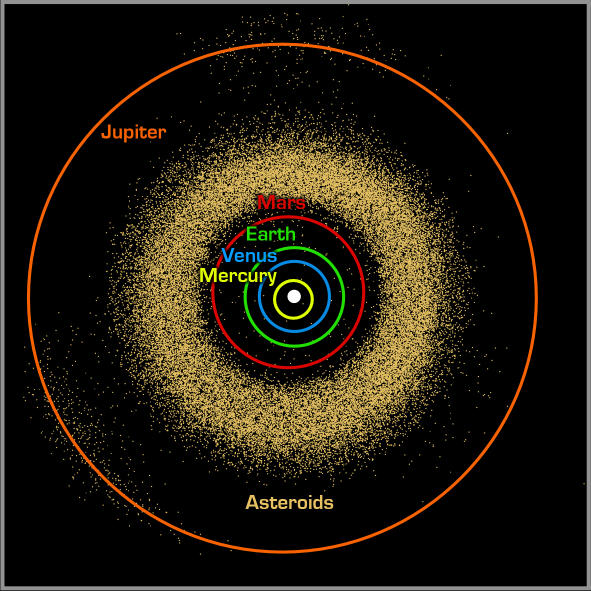 Image credit: NASA/JPL-Caltech
Gaspra
1st ever close-up
Asteroid: Gaspra
photo of an asteroid
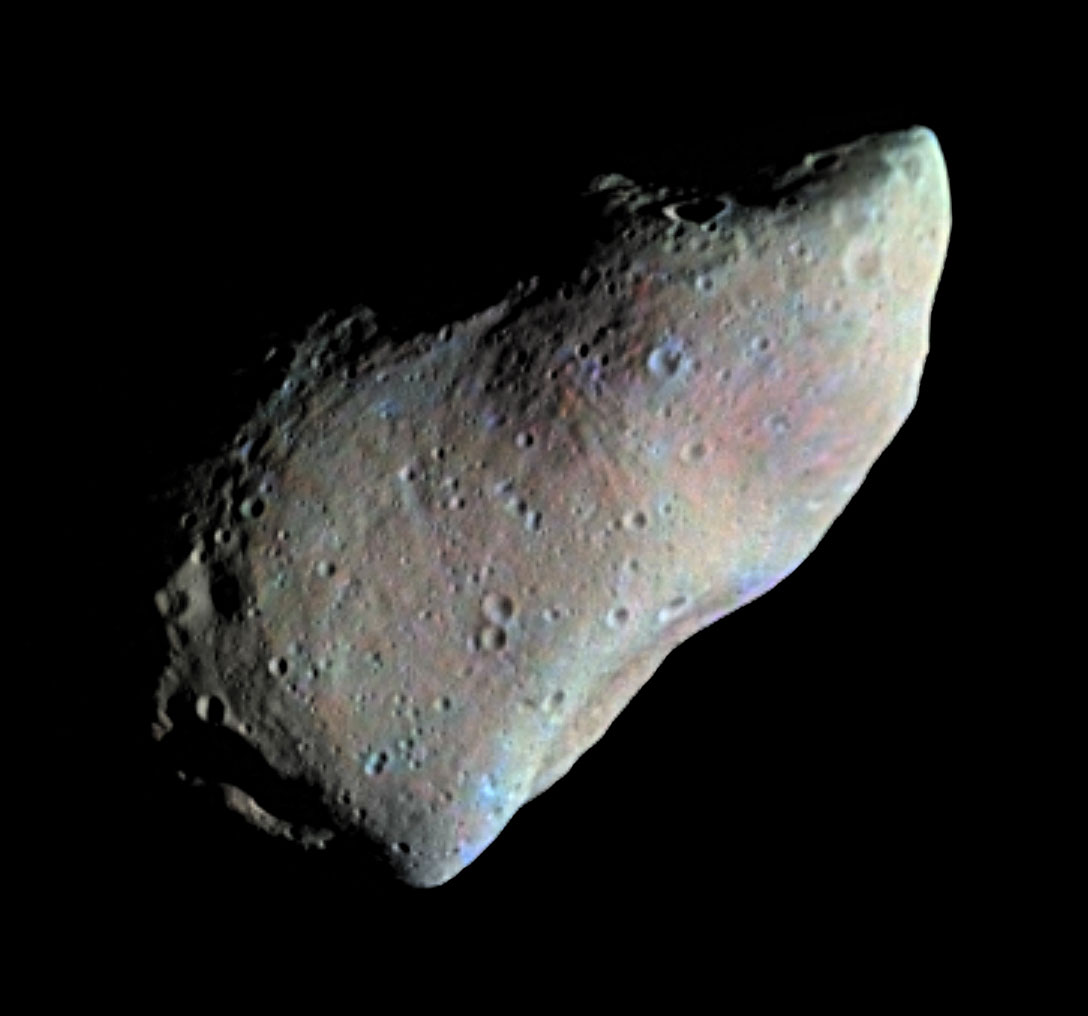 Gaspra (12x7 miles)
Image credit: NASA/JPL-Caltech
Ida
Asteroid Photos
Ida (35 miles long) and Dactyl (1 mile diameter)
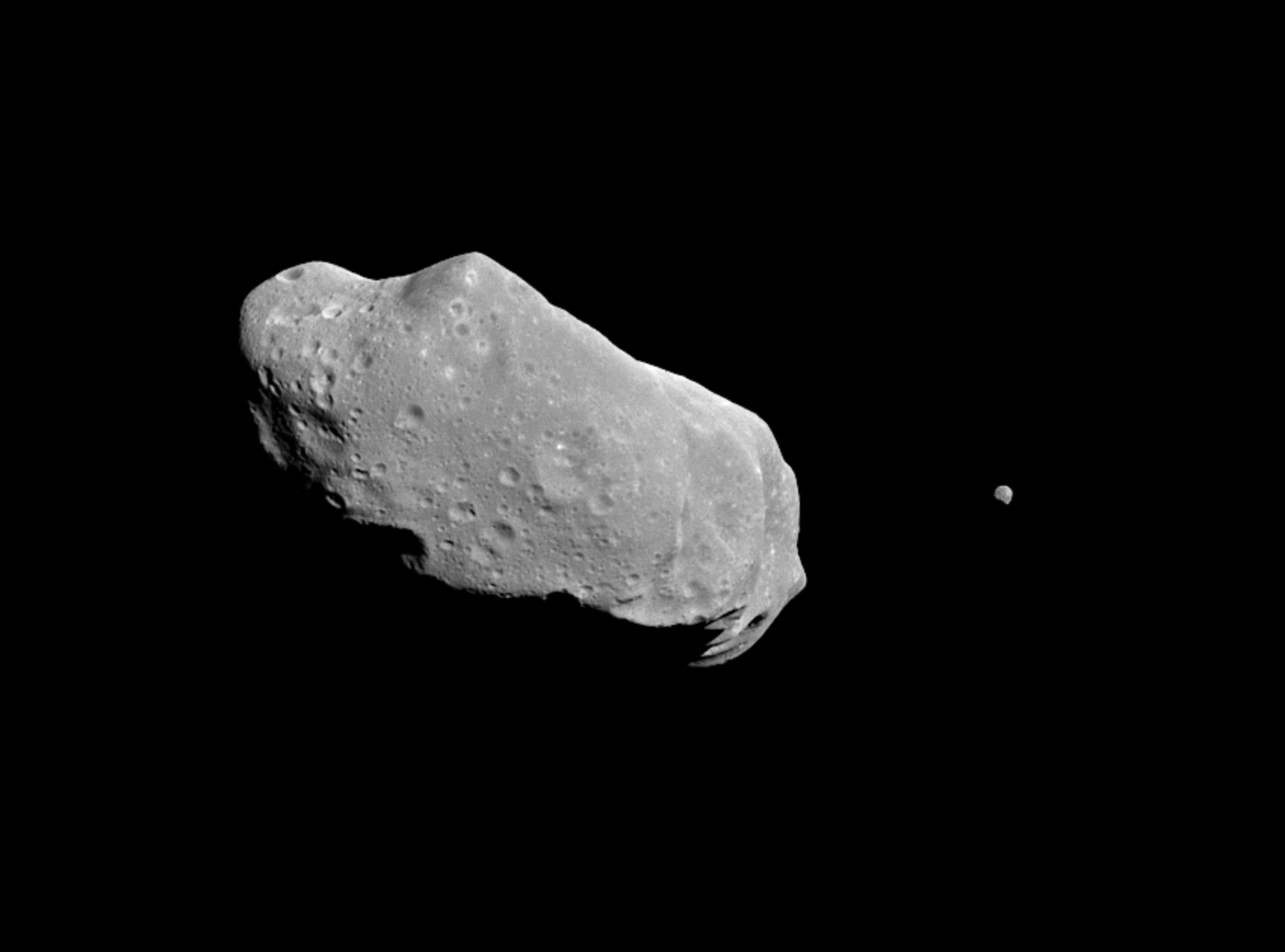 Image credit: NASA/JPL-Caltech
Ceres Vesta
Hubble images of the two biggest asteroids
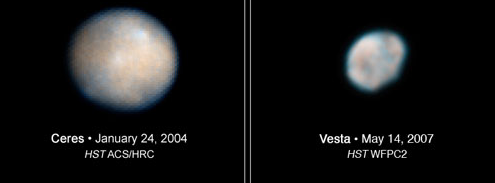 Now a Dwarf  Planet   600 mi dia
Largest Asteroid  330 mi dia
A "dwarf planet" is a celestial body that 
is in orbit around the Sun,
has sufficient mass for its self-gravity to overcome rigid body forces (nearly round),
has not cleared the neighborhood around its orbit, and
is not a satellite.
dawn
Image credit: NASA/JPL-Caltech
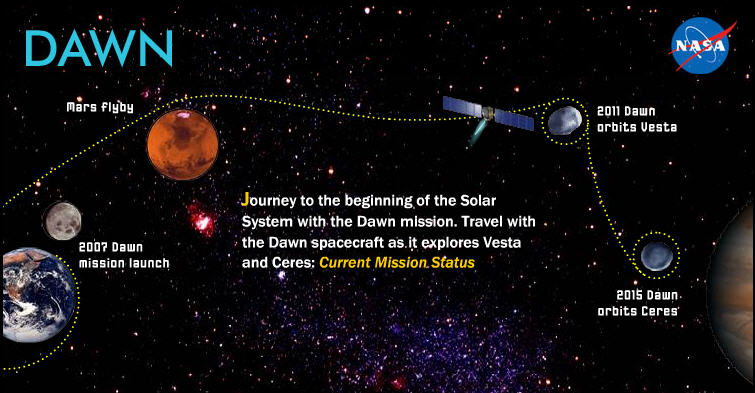 Launch: 9/27/07
Mars Flyby: 2/17/2009
Orbit Vesta: 7/15/2011
Depart Vesta: 9/4/2012
Orbit Ceres: Spring 2015
Image credit: NASA/JPL-Caltech
Vesta – close-up
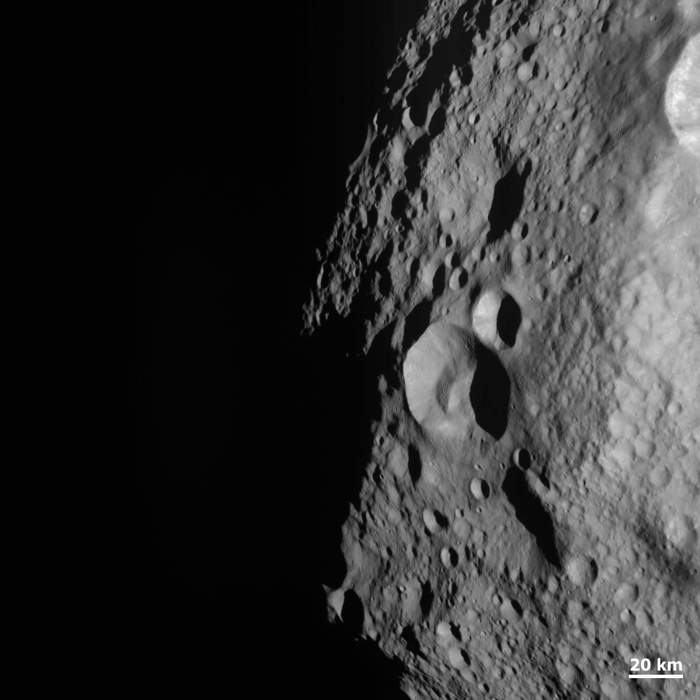 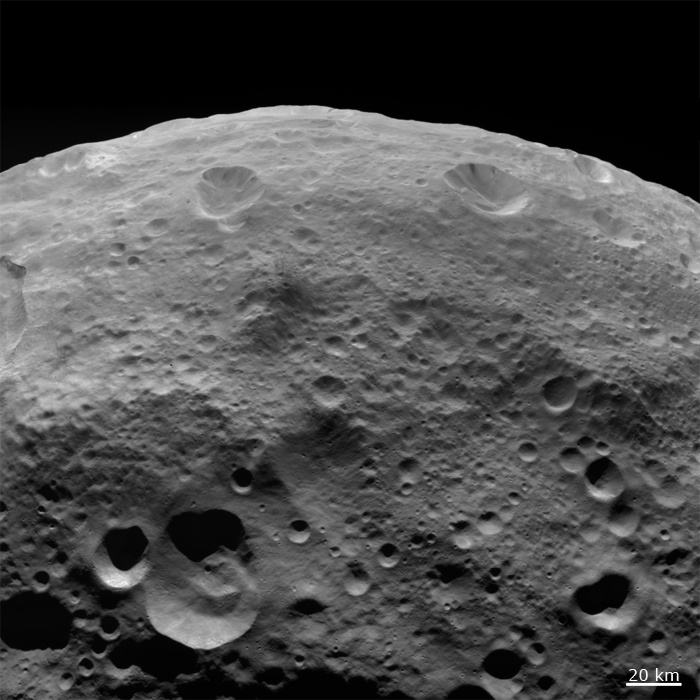 Asteroid: Vesta Close-up Images
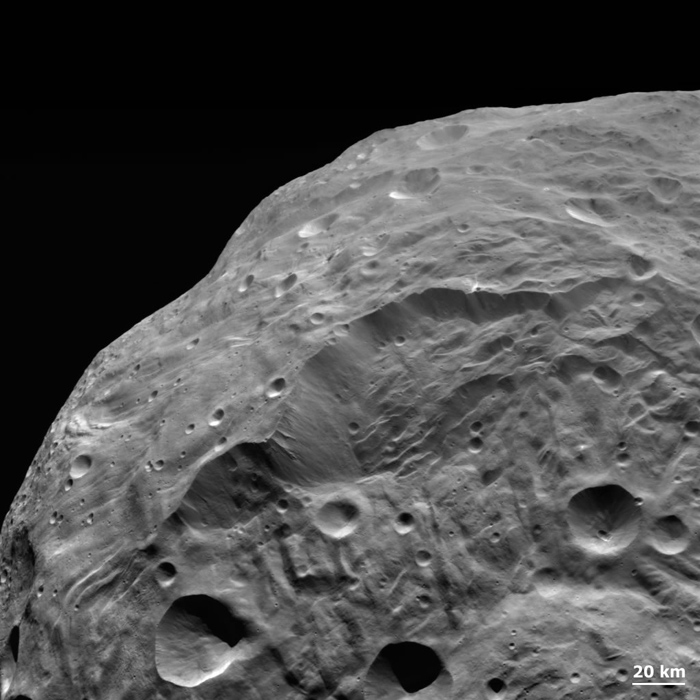 Image credit: NASA/JPL-Caltech
Osirus Rex
Looking Behind:   Asteroid:  Vesta – 326 miles in diameter
This photo taken Sept 5, 2012 as Dawn left Vesta’s orbit
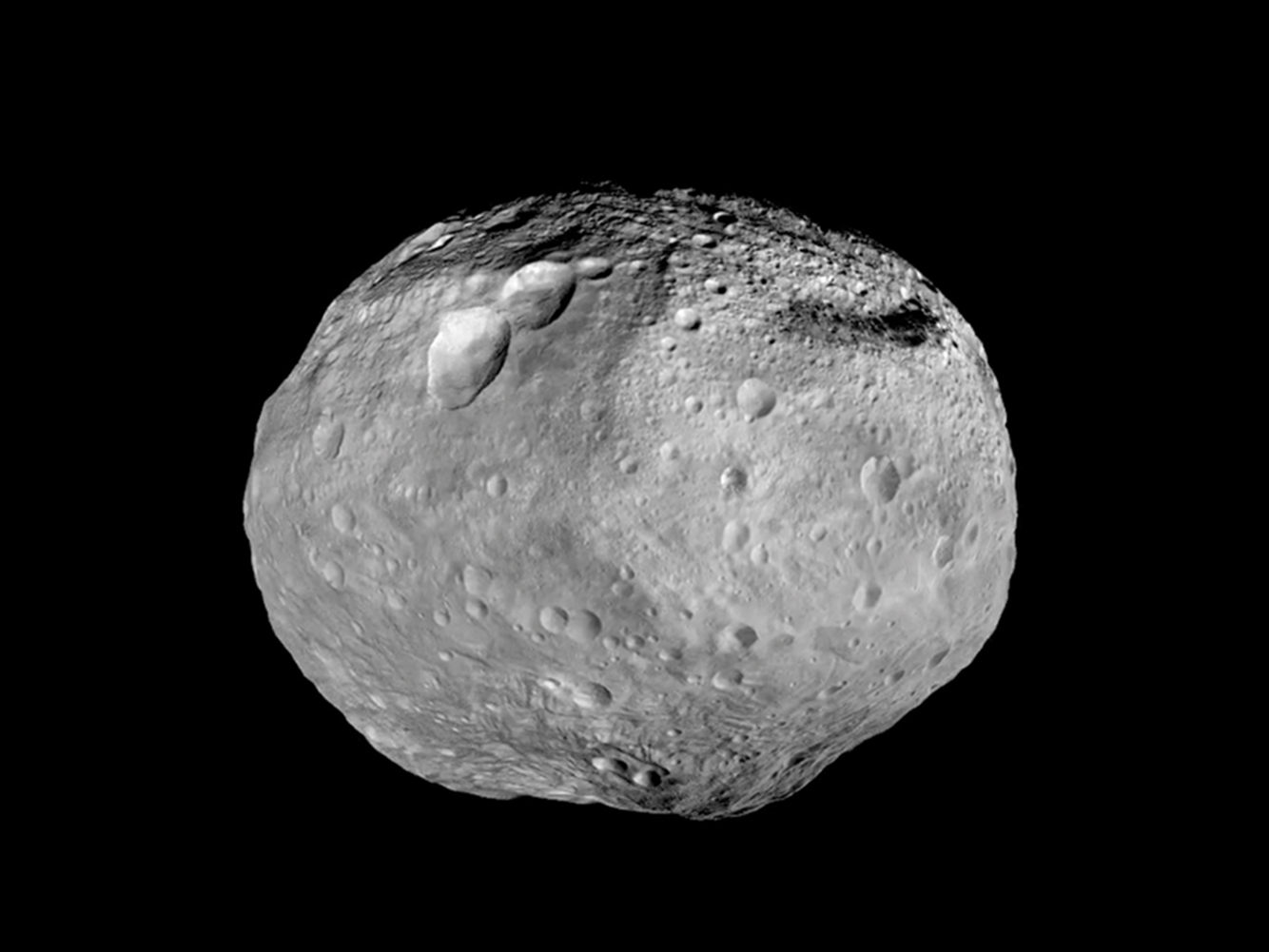 Image credit: NASA/JPL-Caltech
Looking ahead
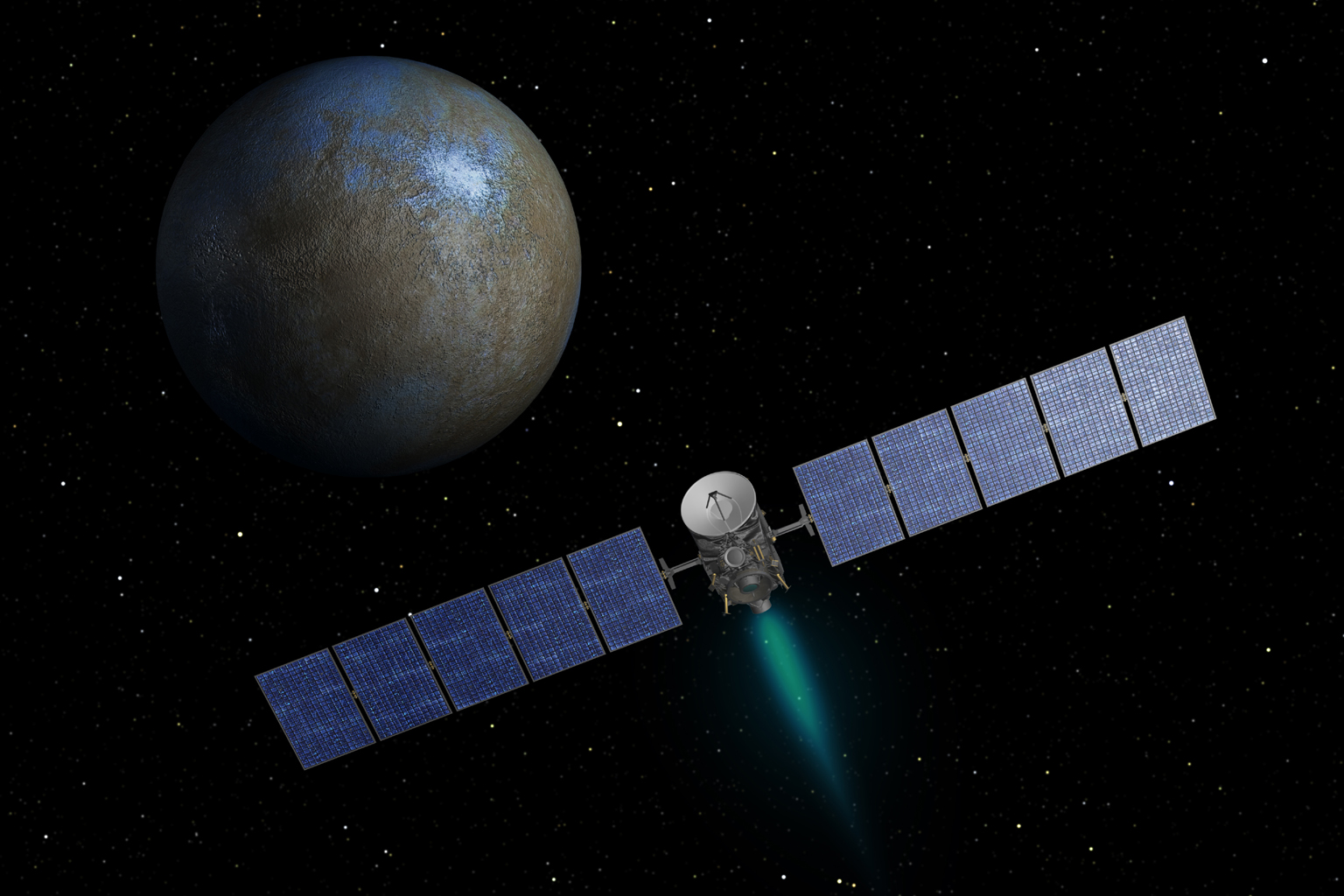 Asteroid:  Ceres – 590 miles in diameter
                                                           Dawn arrives March 6, 2015
Image credit: NASA/JPL-Caltech
OSIRIS - Rex
Ceres as of last week
OSIRIS-Rex ( mission to asteroid 101955 Bennu )
Origins Spectral Interpretation Resource Identification Security Regolith Explorer
First US Asteroid Sample and Return Mission

Launch: 2016
Asteroid Orbit/Sample: 2019
Earth Return: 2023

101955 Bennu diameter:  1,900 ft
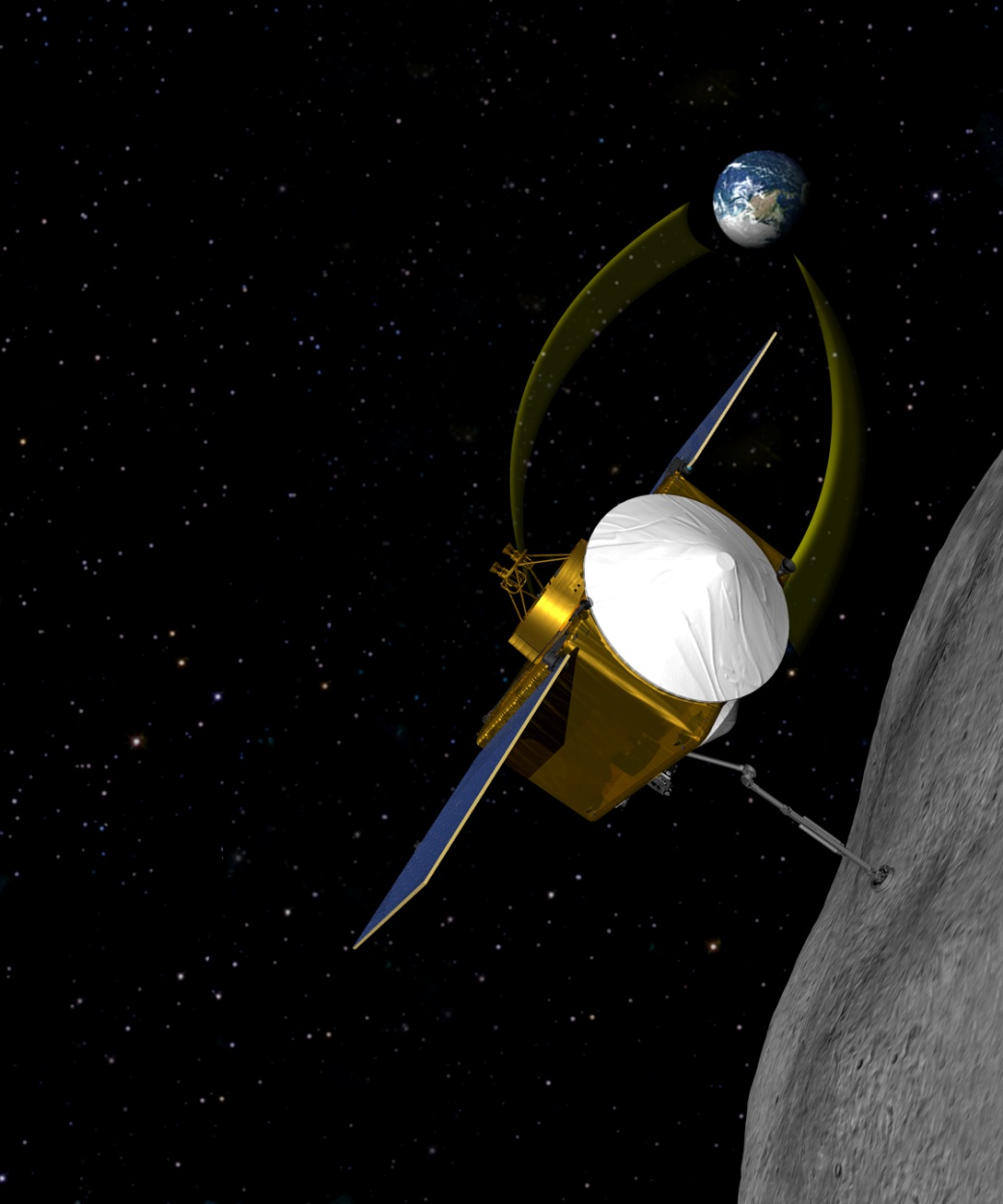 Image credit: NASA/JPL-Caltech
Jupiter